А.С.Пушкин. Вот север, тучи нагоняя…
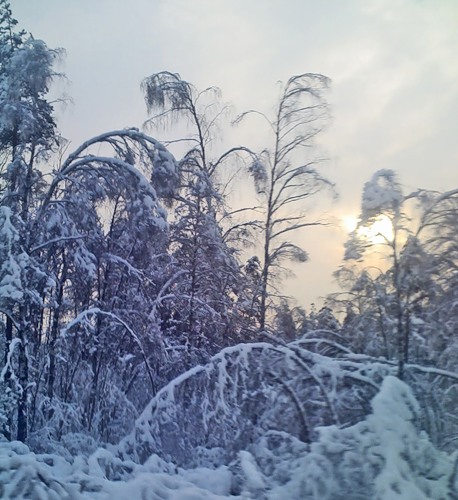 Разработчик: Чебаткова Ольга Никитична, 
Учитель первой категории МБОУ СОШ №2 
Ст Крыловской Краснодарского края.
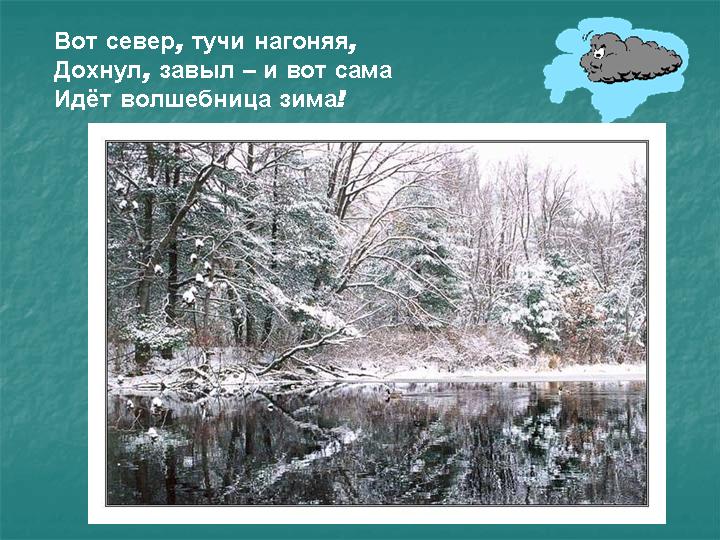 Пришла, рассыпалась; клоками повисла на суках дубрв;
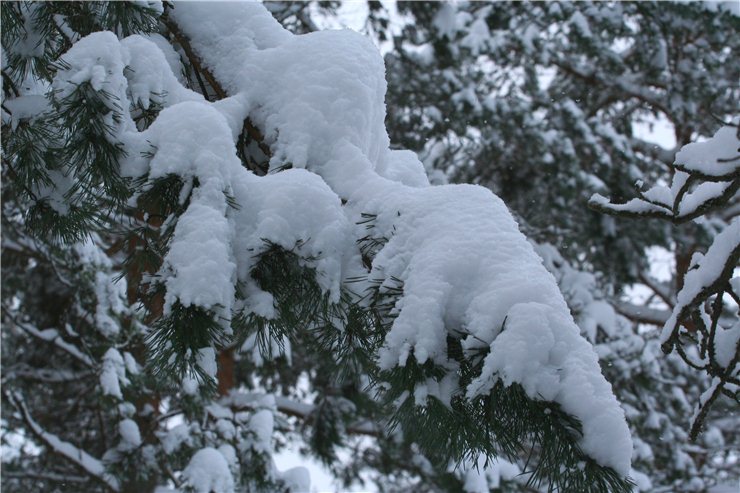 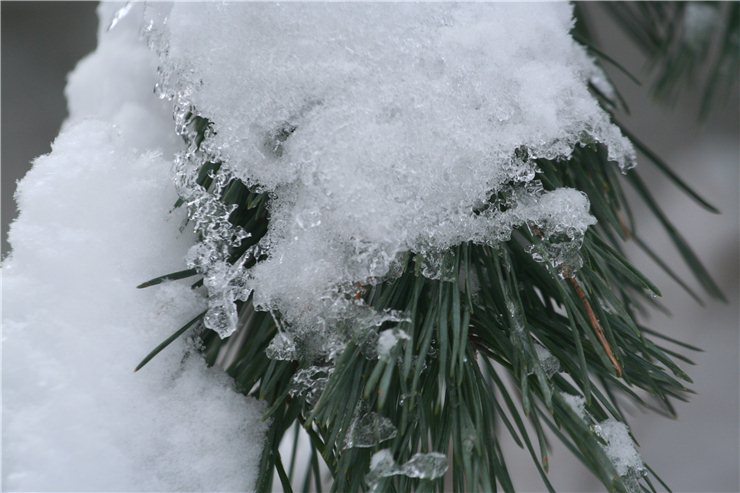 Легла волнистыми коврамисреди полей вокруг холмов;
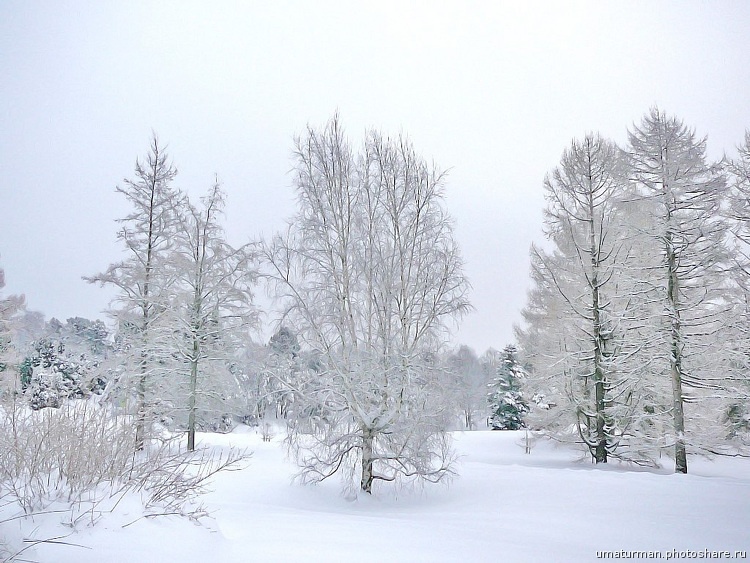 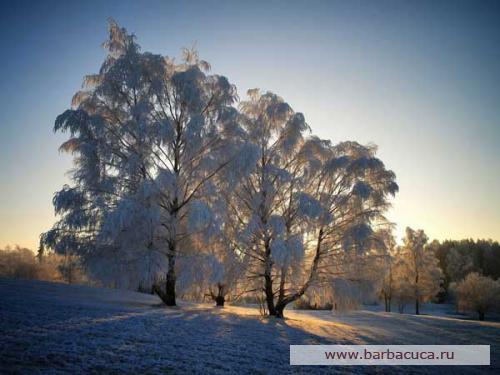 А.С.Пушкин. Зимний вечер.
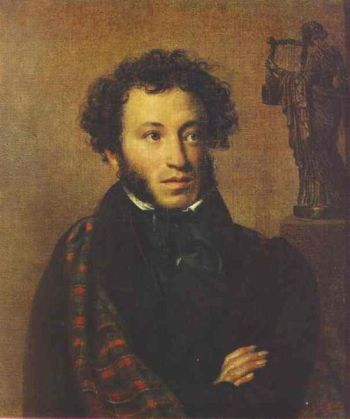 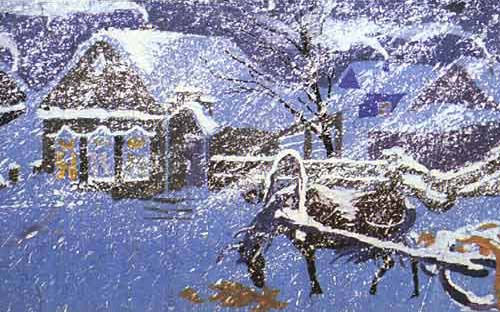 Михайловское. Домик няни Пушкина Арины Родионовны Яковлевой. Строки из стихотворения Александра Пушкина «Зимний вечер» (1825)
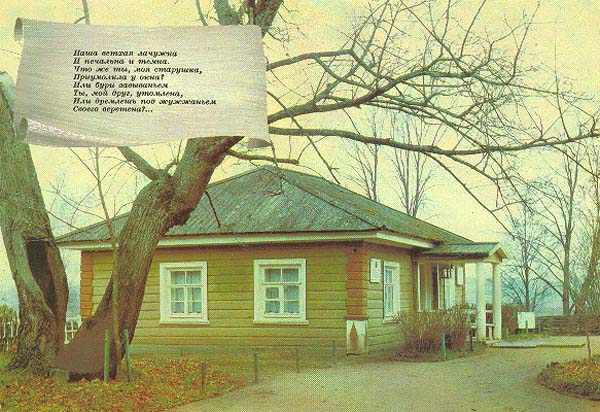 Иллюстрация к стихотворению, сделанная автором.
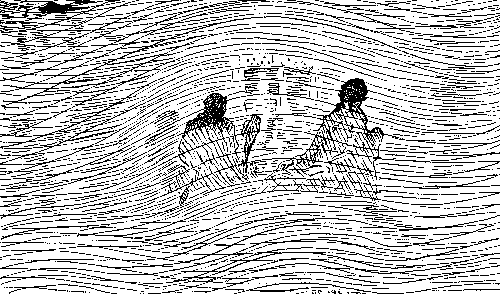 Словарная работа.
ручное прядильное орудие в виде деревянной палочки с заостренным концом.
Веретено -
Кроет-
покрывает.
Лачужка
небольшая, старенькая избушка.
Обветшалая кровля
- старая разрушающаяся крыша.
Буря мглою небо кроет…
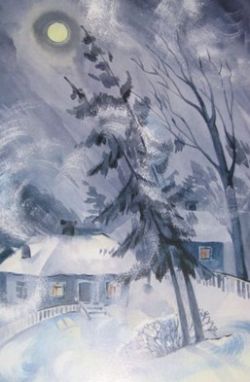 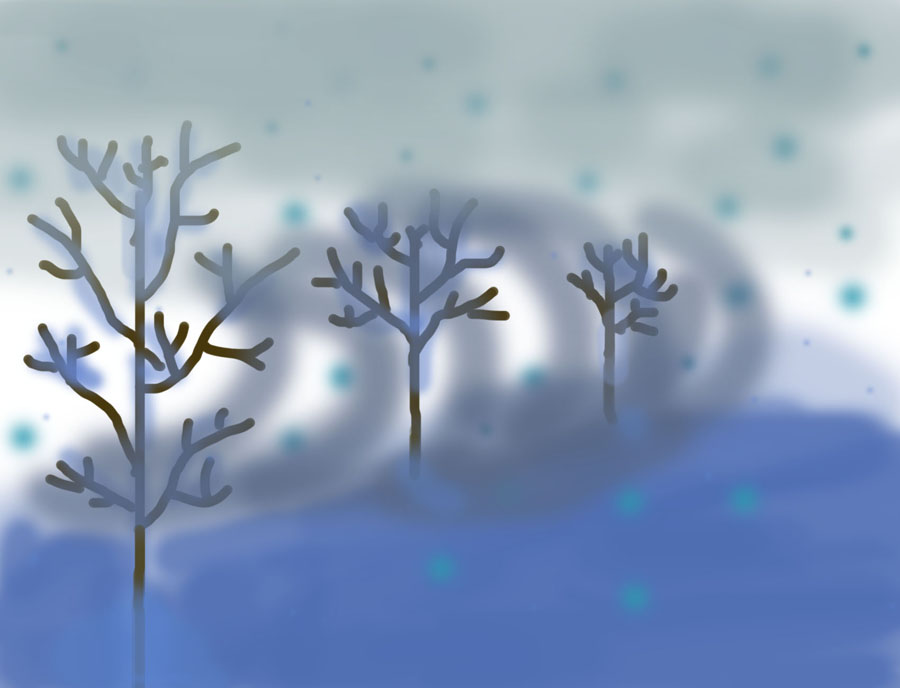 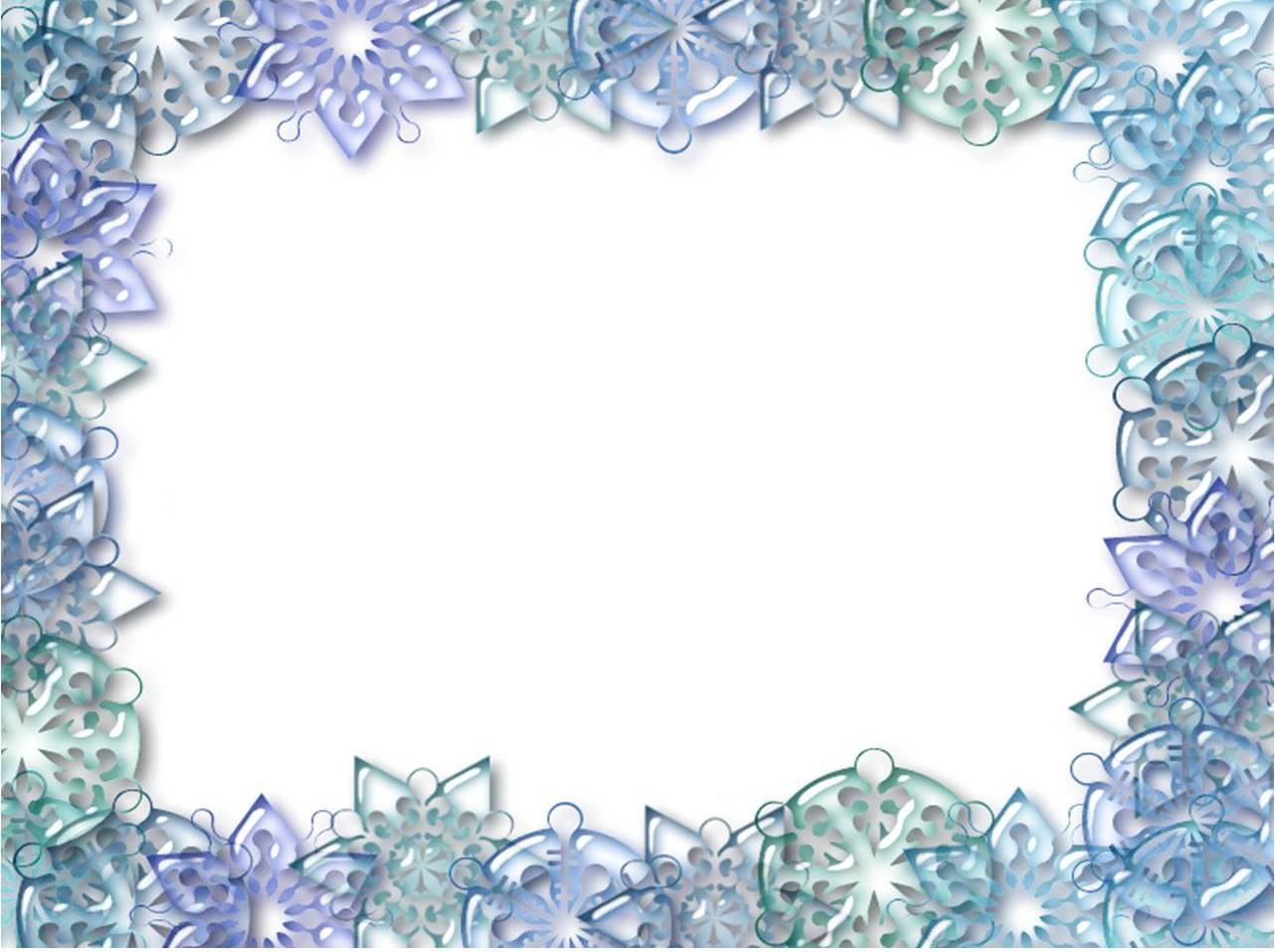 Д/з: с.95-наиз., 
с.96-97-выраз.чтение.
Молодцы!
Желаю удачи!